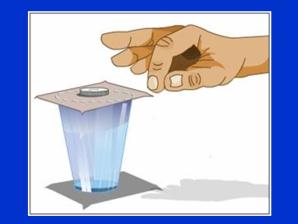 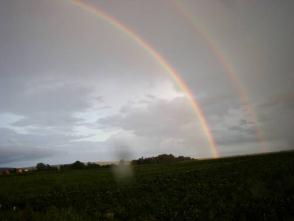 Что изучает физика?
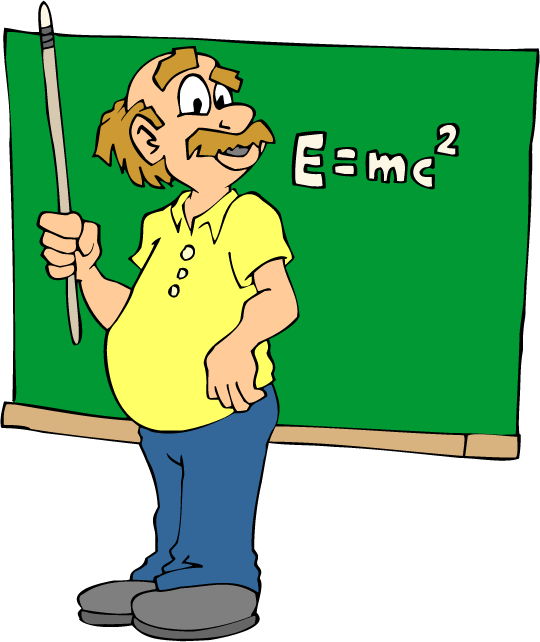 Подготовила: учитель физики МБОУ «Вяткинская СОШ» Лукьянова Ксения Николаевна
Физика – наука о природе
Слово «физика» ввел в русский язык первый русский академик Михаил Васильевич Ломоносов в XVIII веке
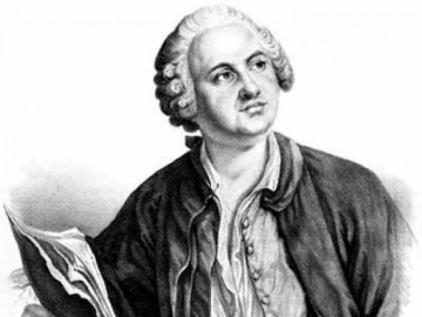 Физические тела  – все предметы, которые нас окружают.
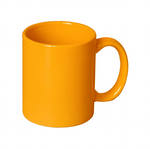 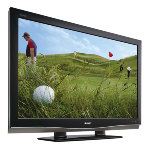 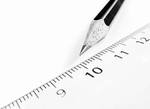 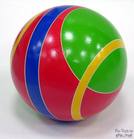 Вещество – это материал, из которого изготовлено тело
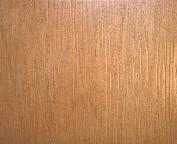 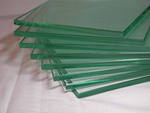 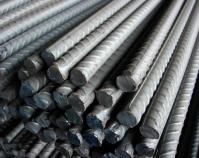 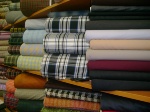 Изменения, происходящие  с телами  и веществами  в окружающем мире, называют явлениями.
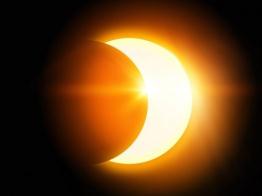 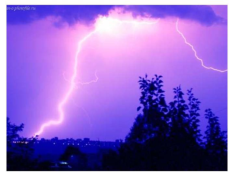 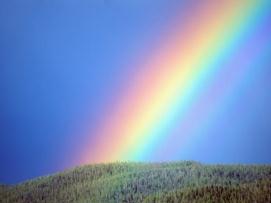 ФИЗИЧЕСКИЕ ЯВЛЕНИЯ
Механические
Магнитные
Электрические
Звуковые
Оптические
Тепловые
Механические явления
связаны с движением относительно
друг друга.
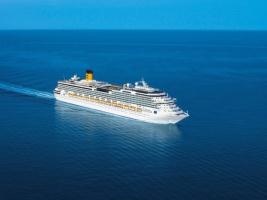 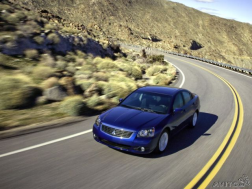 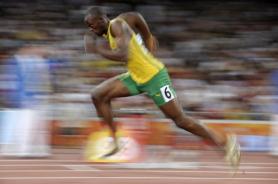 Электрические явления
обусловлены существованием, взаимодействием и движением электрических зарядов.
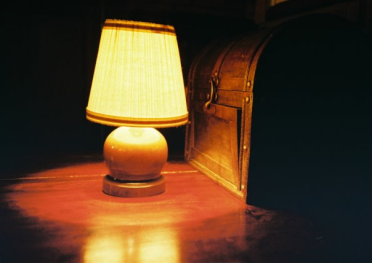 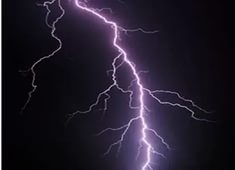 Магнитные явления
связаны с возникновением у тел магнитных свойств.
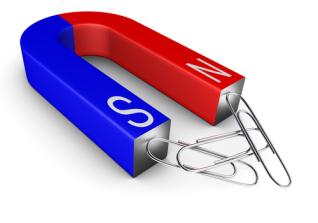 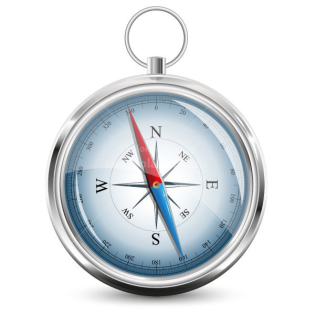 Оптические явления
явления, производимые светом.
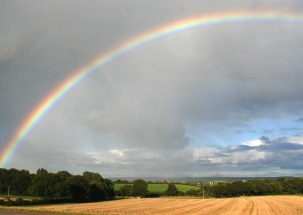 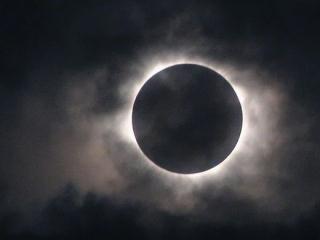 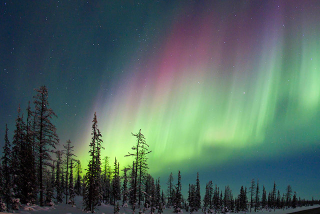 Тепловые явления
связаны с нагреванием и охлаждением тел.
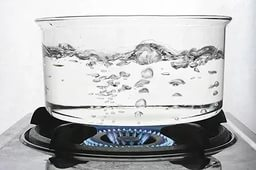 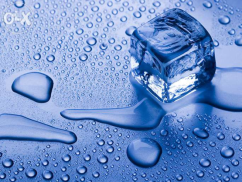 Звуковые явления
связаны с распространением звука в различных средах
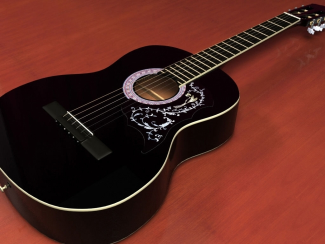 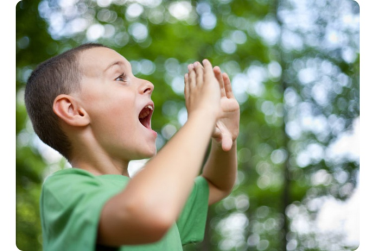 ЗАПОЛНИТЕ    ТАБЛИЦУ:
Как ученые изучают физические явления?
Источники физических знаний
Опыты
Наблюдения
Заполните   таблицу:
Книга, спирт, железо, стакан, сумка, самолет, космический корабль, медь, авторучка, фарфор, вода, автомобиль
Сегодня мы узнали, что…
Физика –
Физические тела – 
Вещество – 
Физические явления – 
Физические явления бывают …
Источники физических знаний …
Домашнее задание:
§1-3, ответить на вопросы в конце параграфов учебника.
Принести 2  тетради   
 для контрольных работ по физике
 для лабораторных работ по физике
Спасибо за урок!
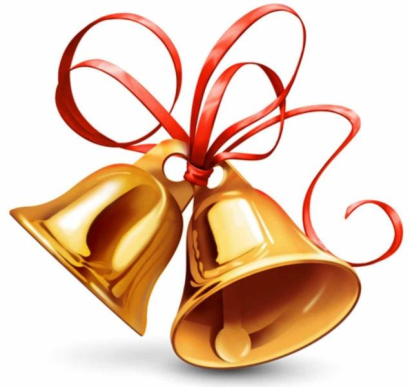